TOÁN 1
Tuần 12
Bài 28: Luyện tập
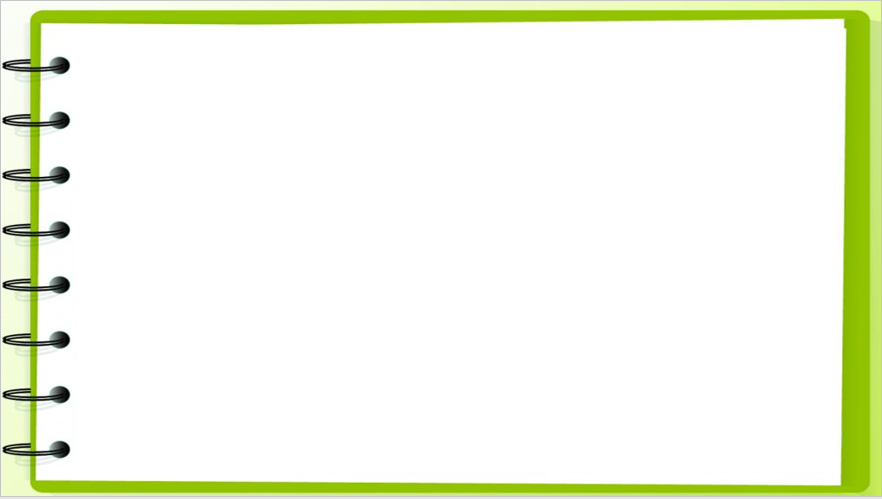 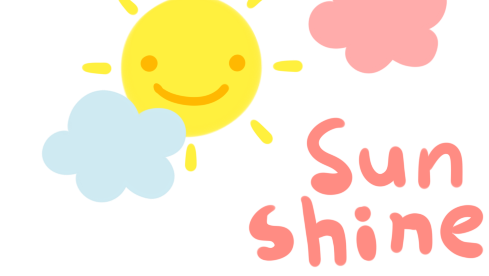 1
Tìm kết quả của mỗi phép tính :
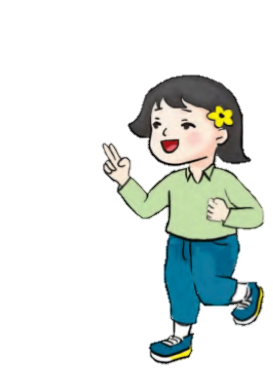 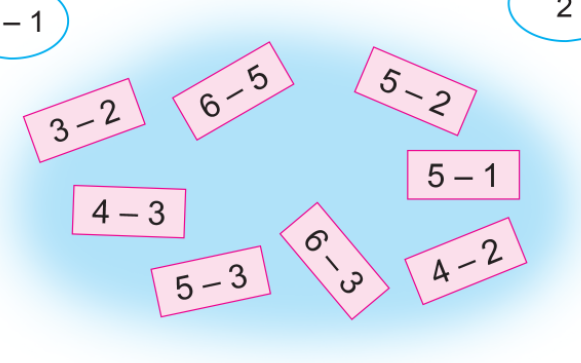 2
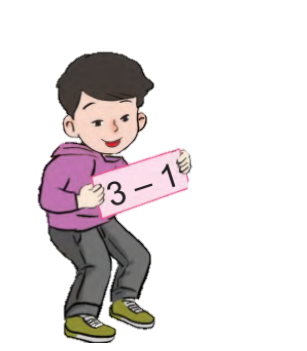 3 - 1
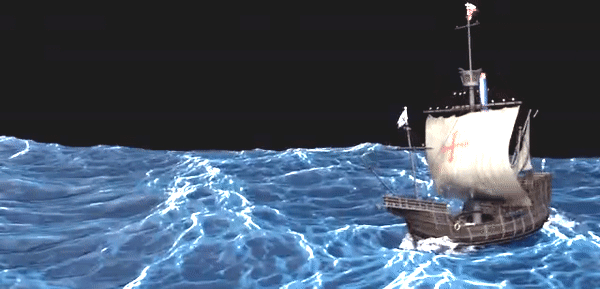 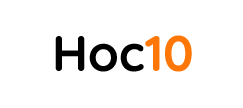 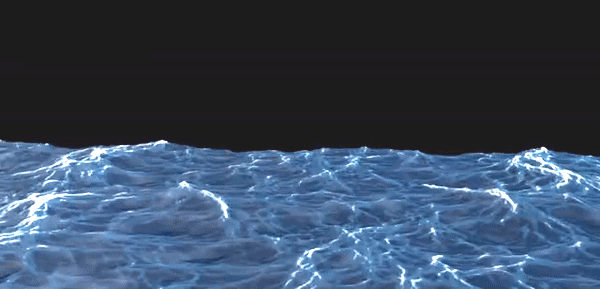 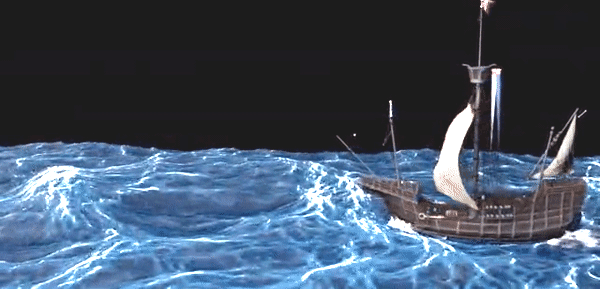 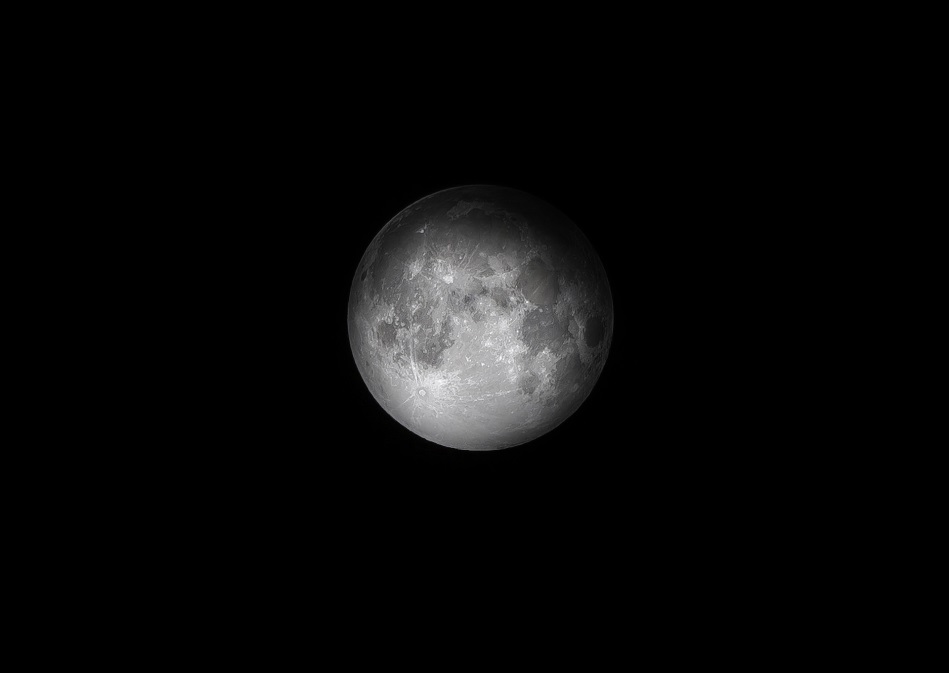 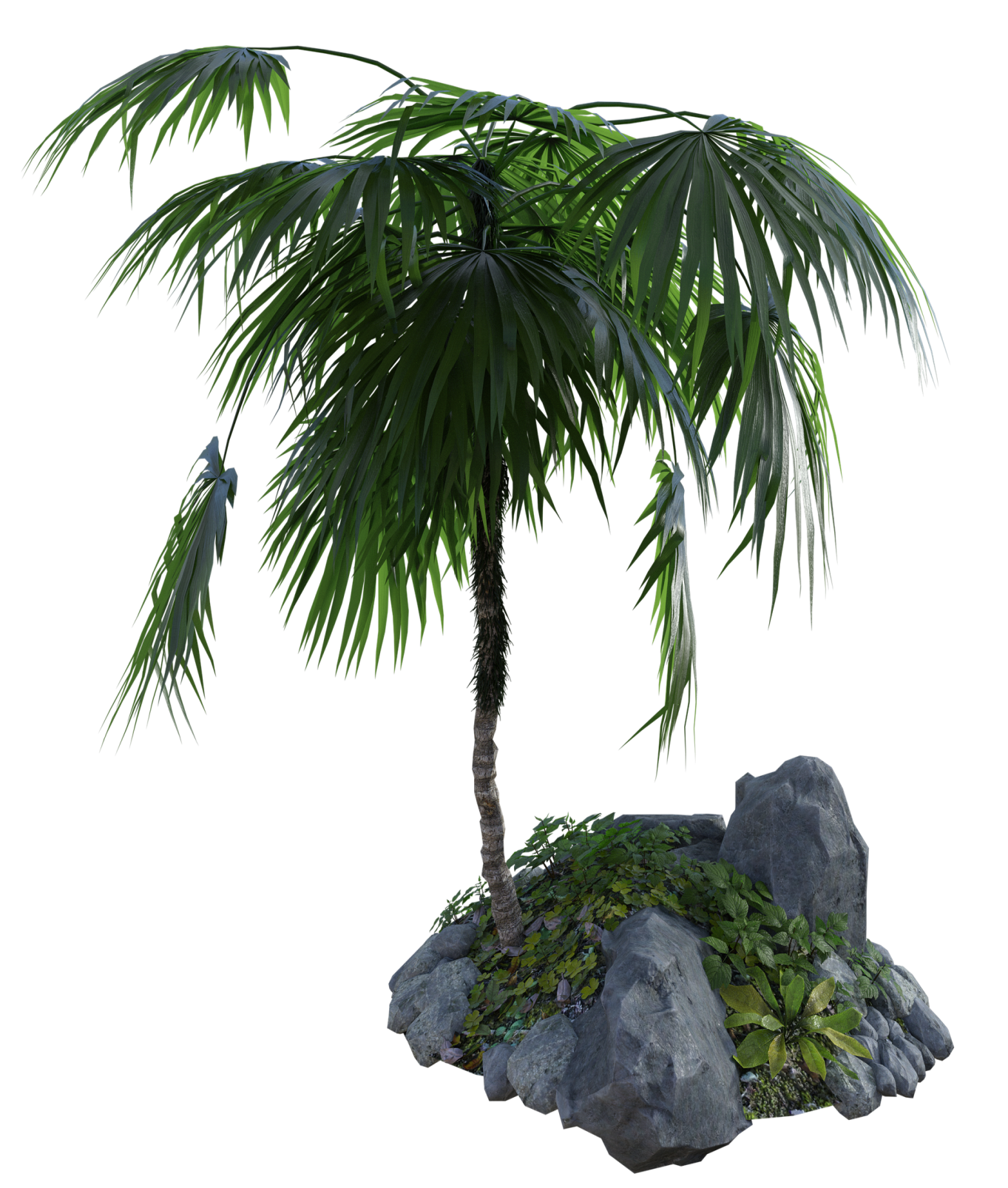 5 - 2 = 3
5 – 2 = ?
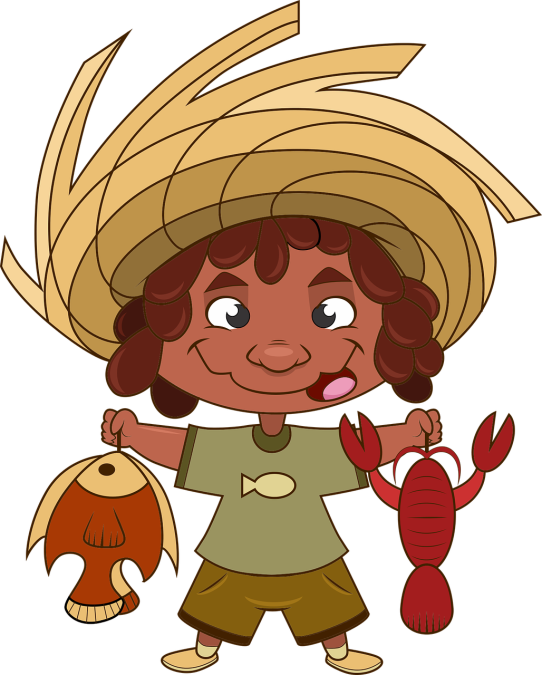 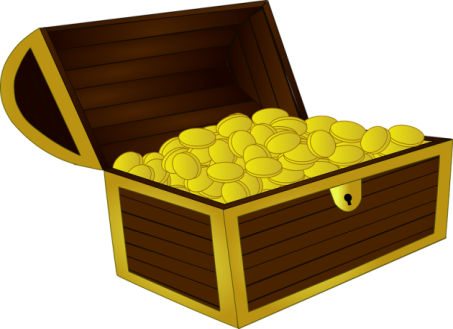 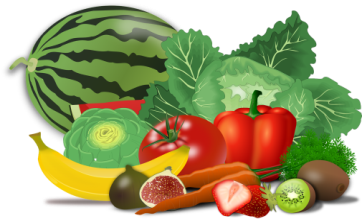 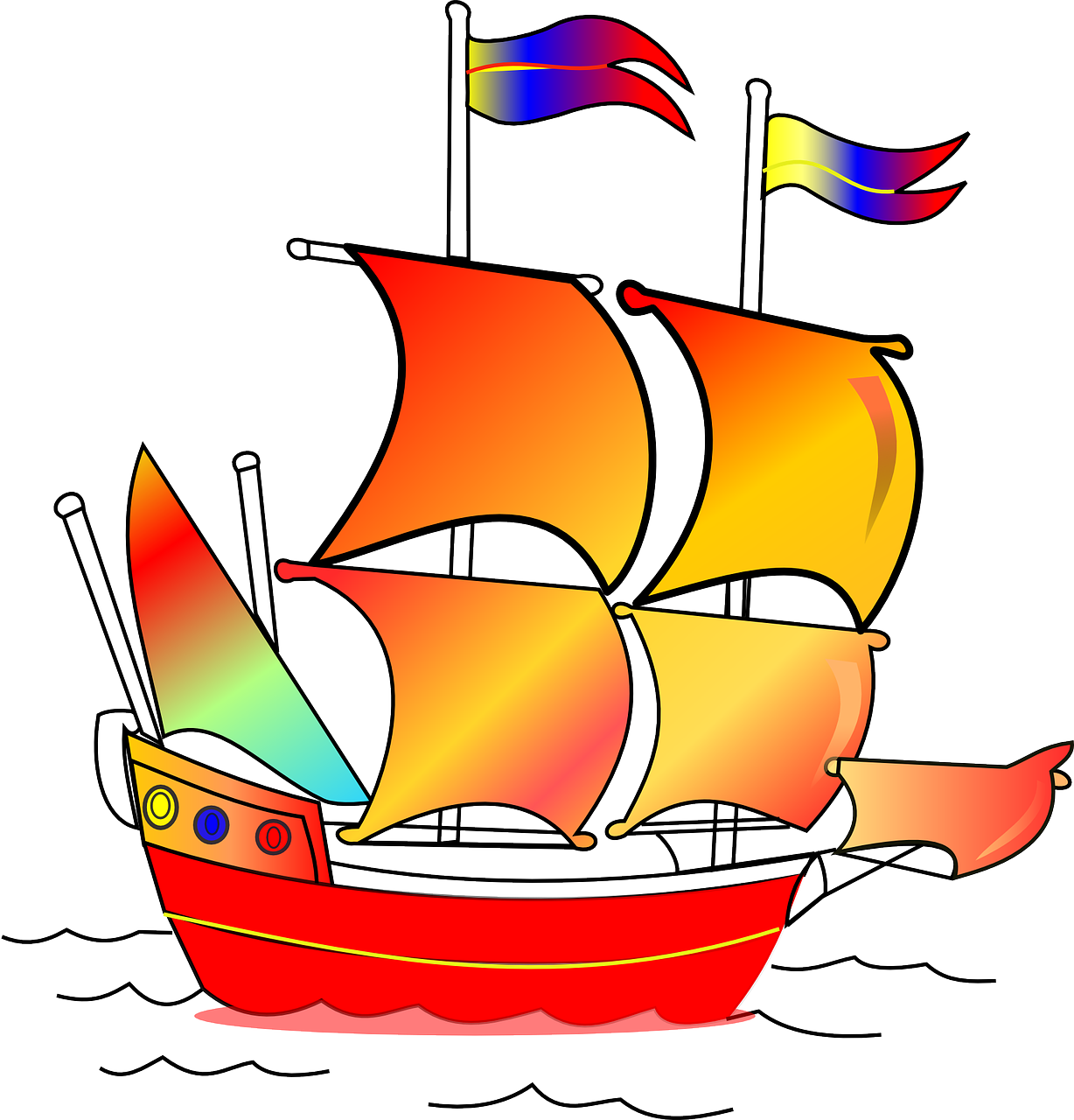 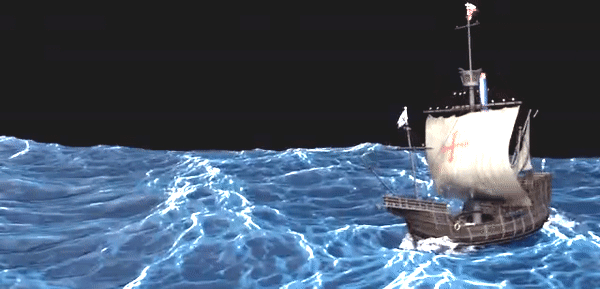 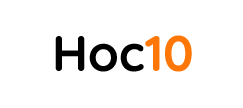 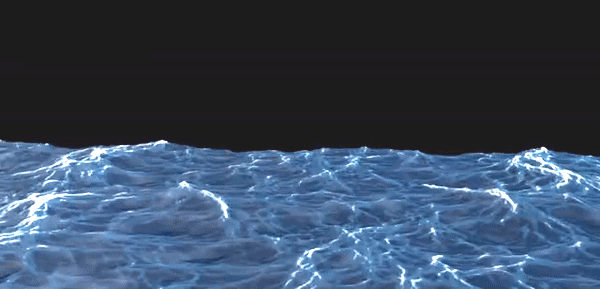 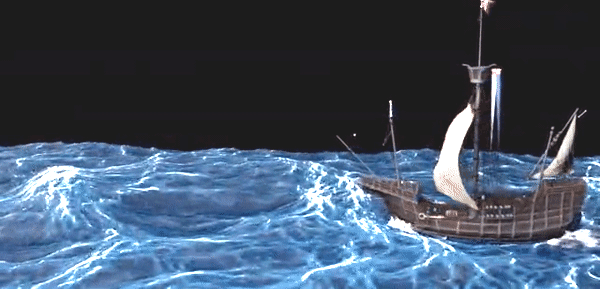 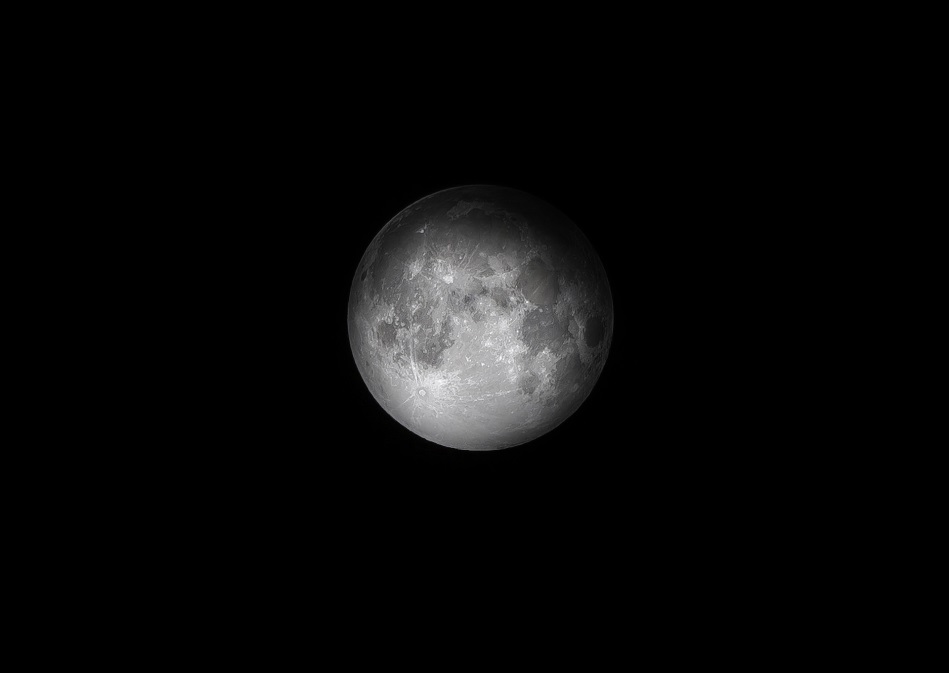 4 – 3 = 1
4 – 3 = ?
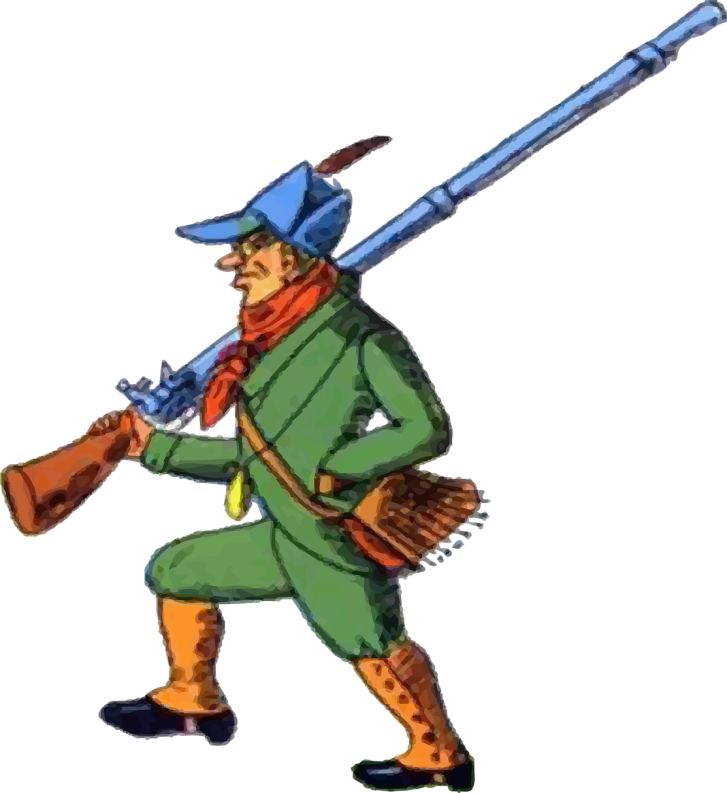 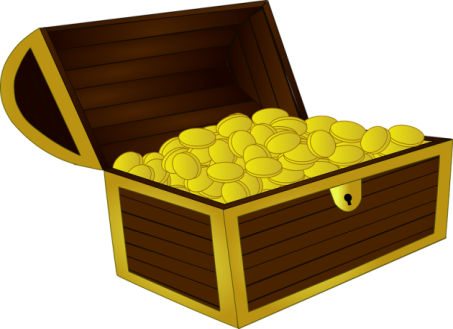 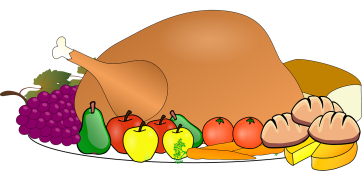 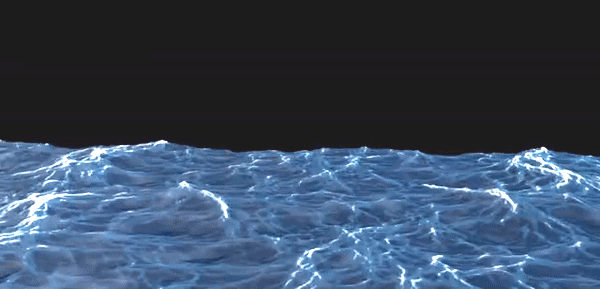 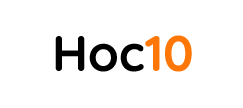 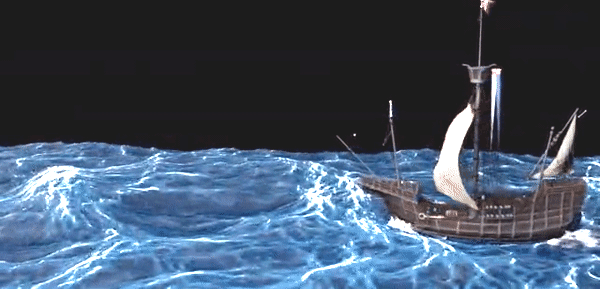 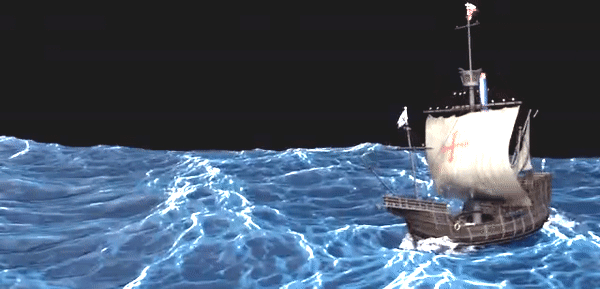 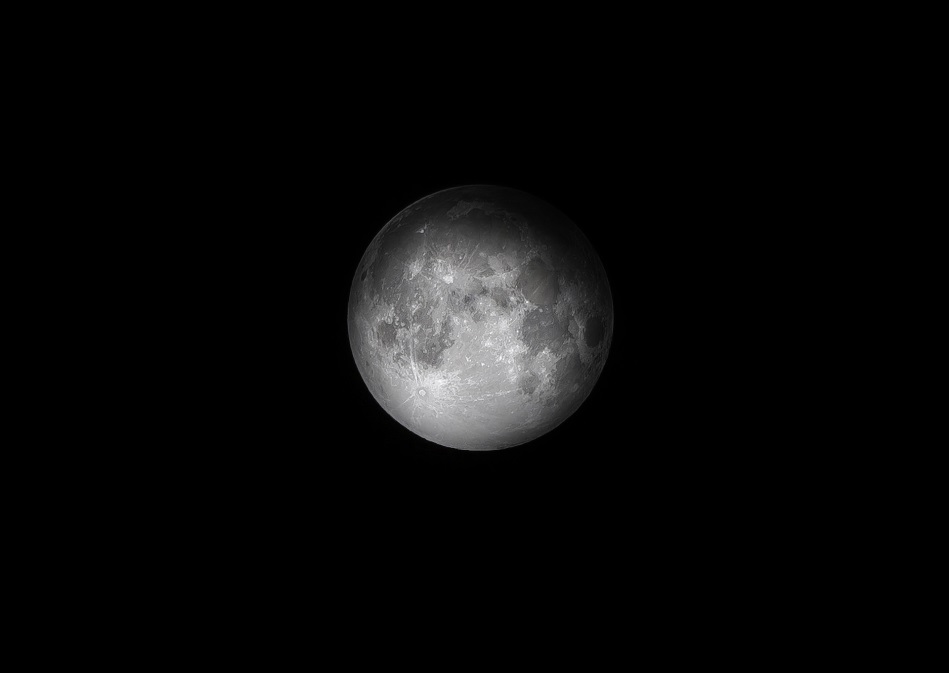 5 – 3 = 2
5 – 3 = ?
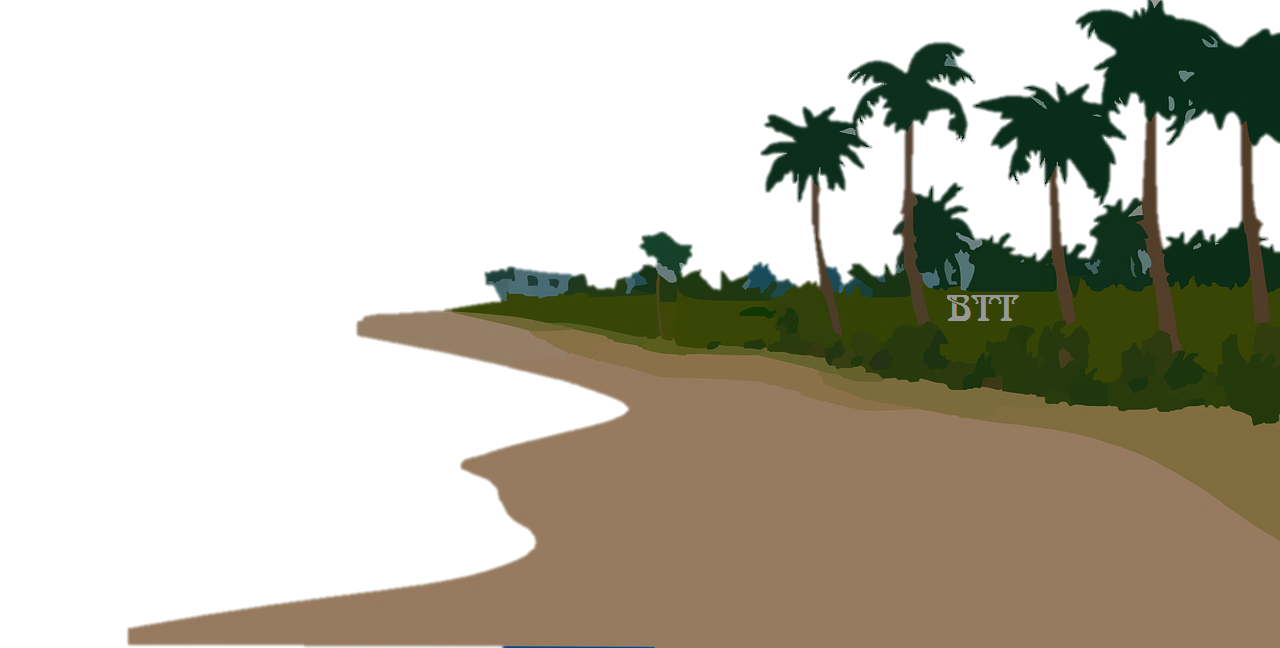 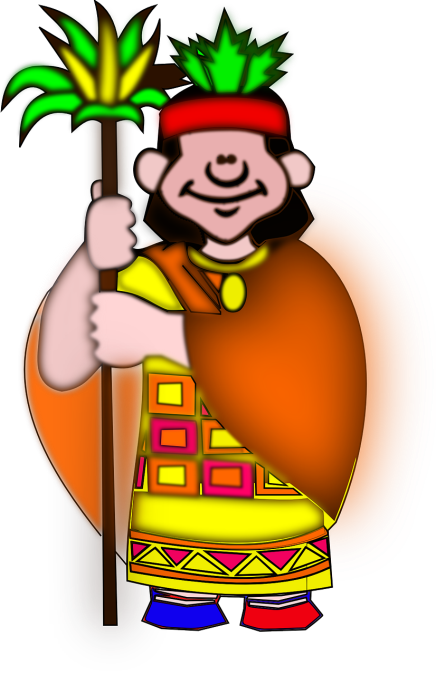 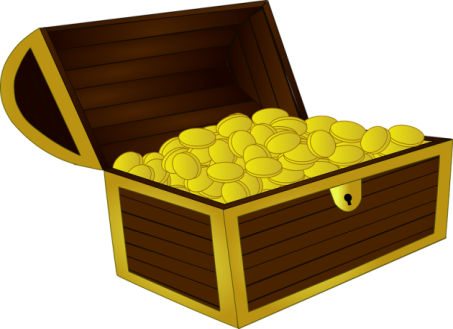 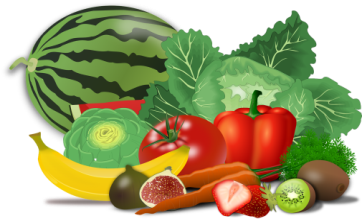 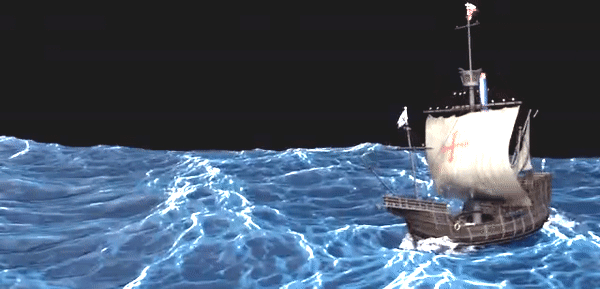 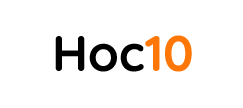 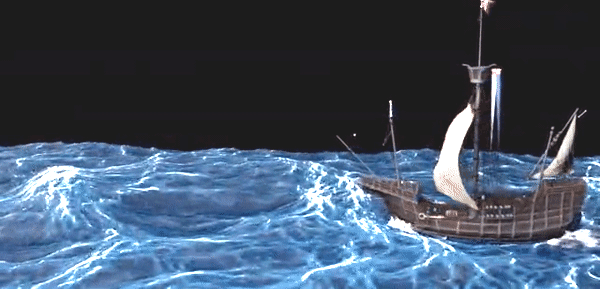 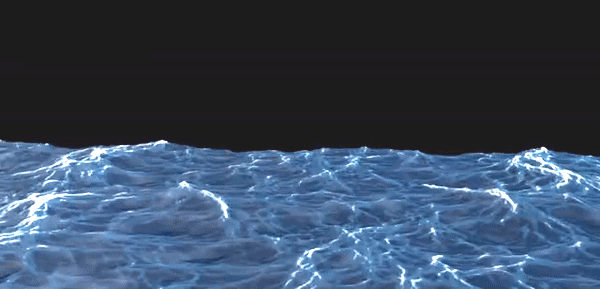 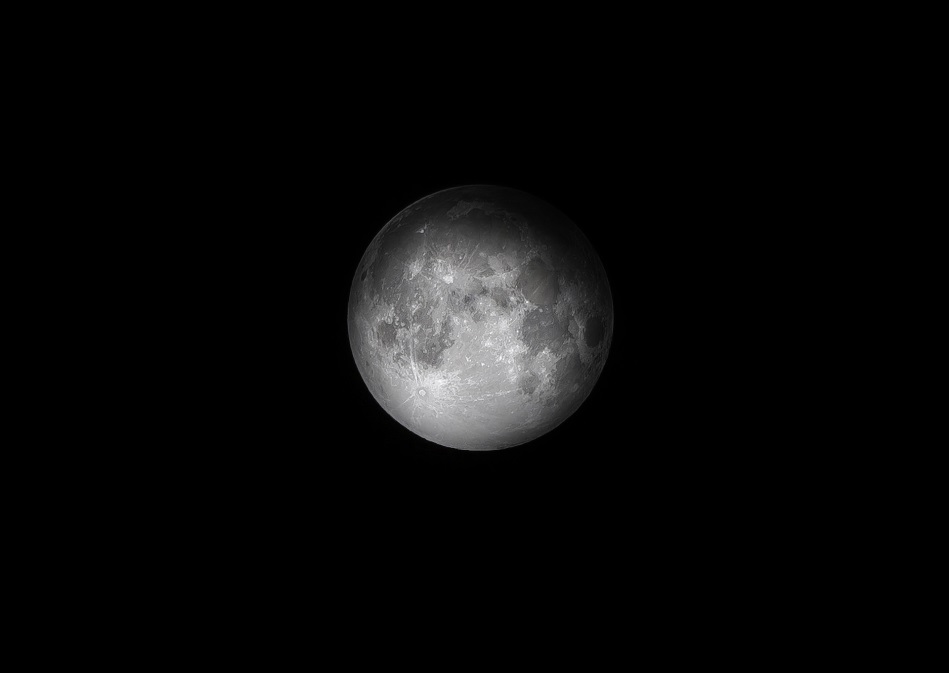 6 – 3 = ?
6 – 3 = 3
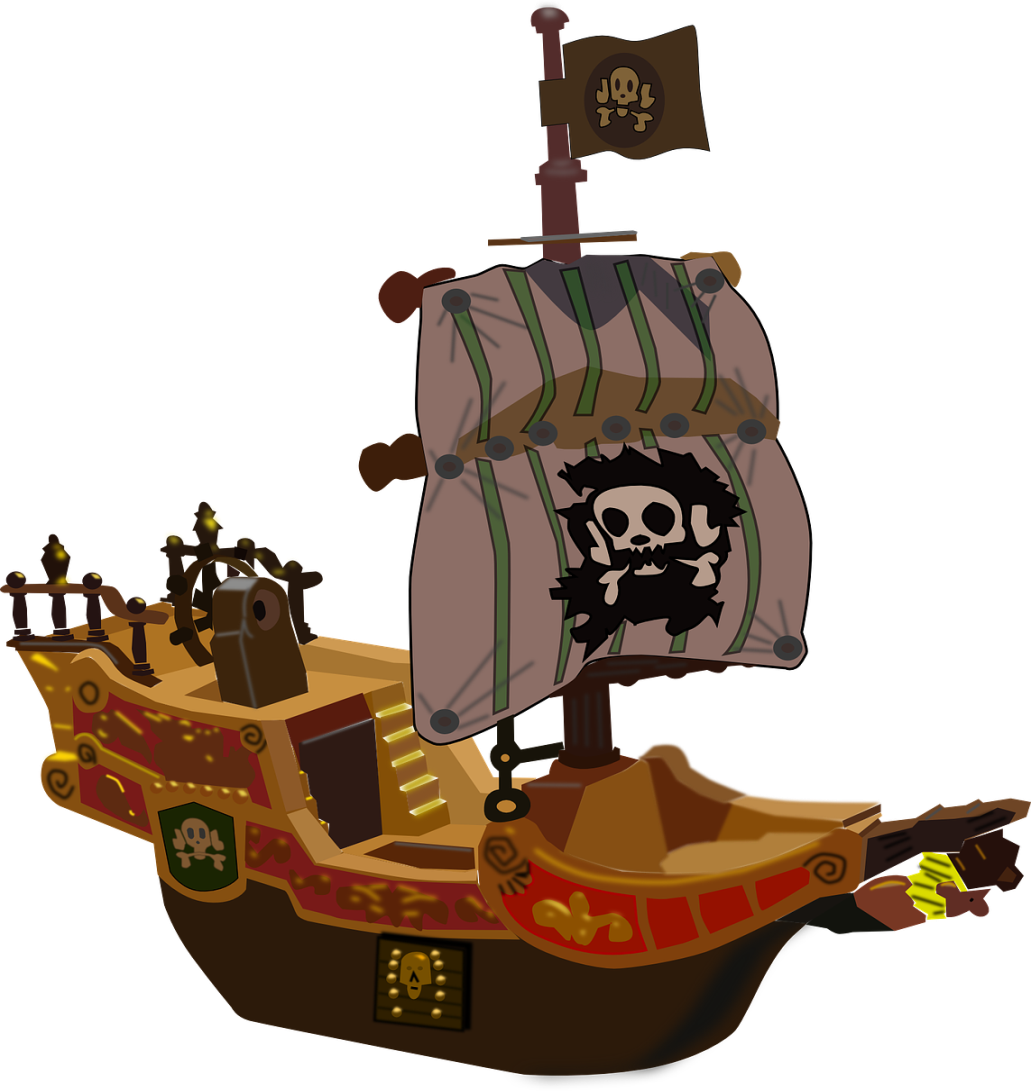 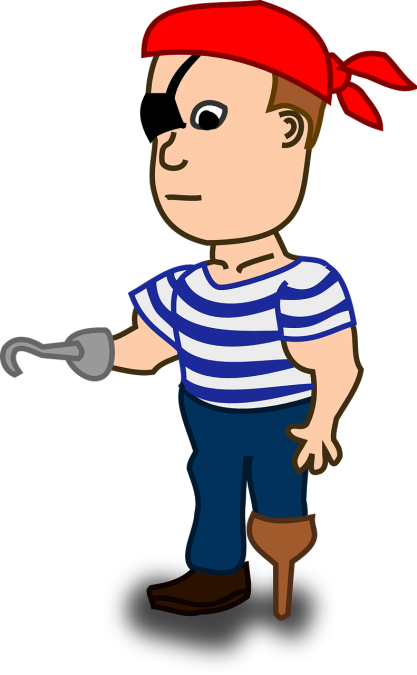 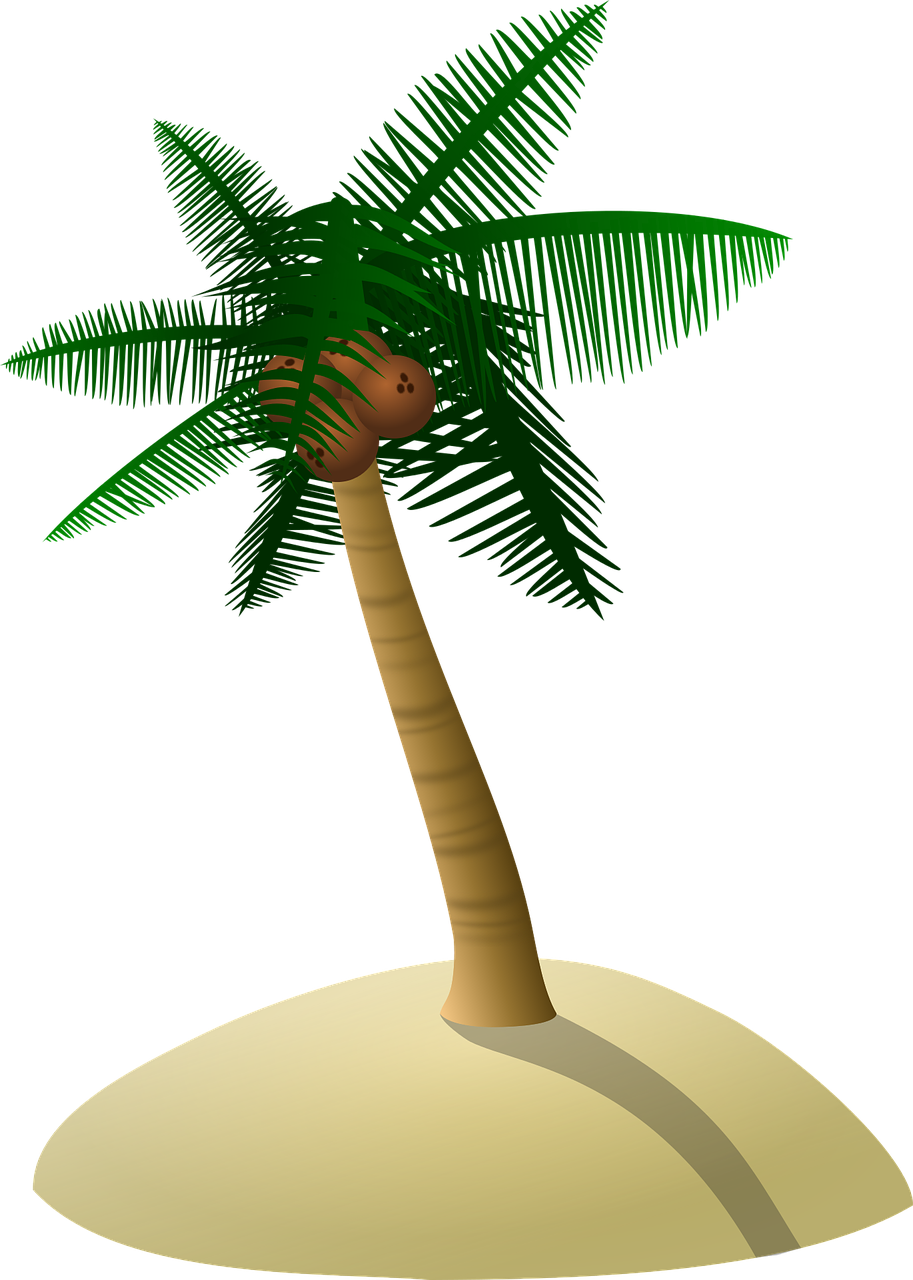 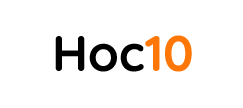 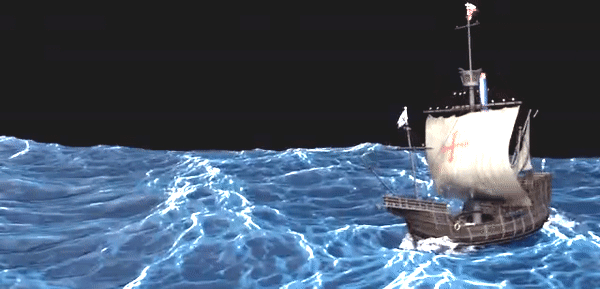 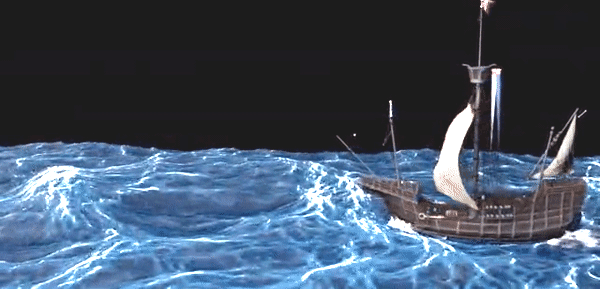 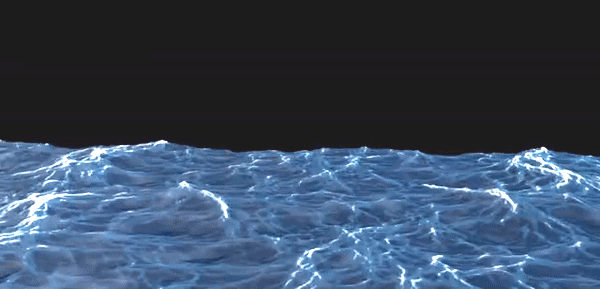 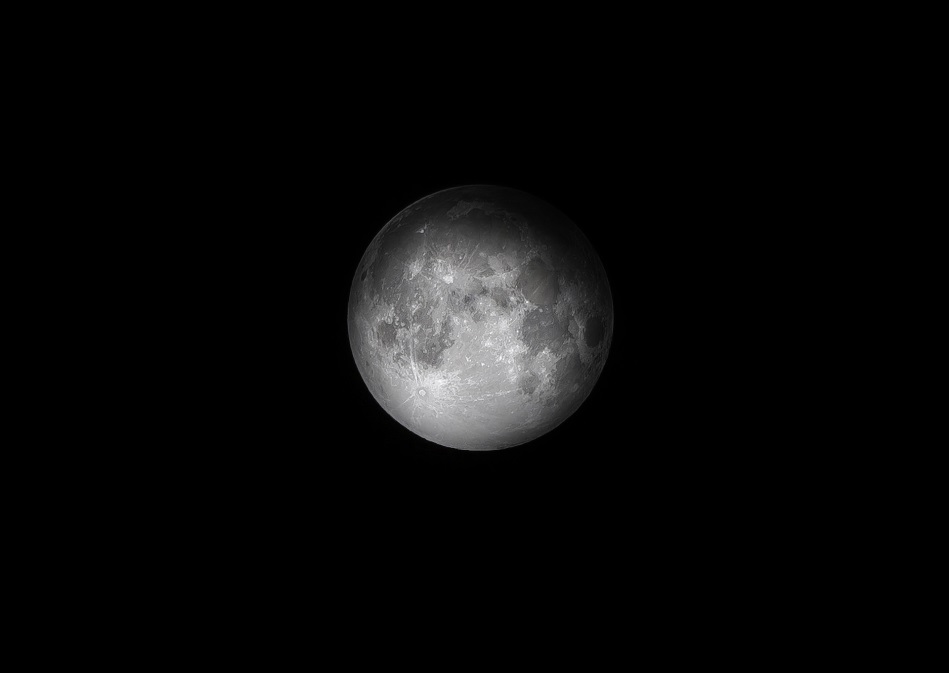 4 – 2 = ?
4 – 2 = 2
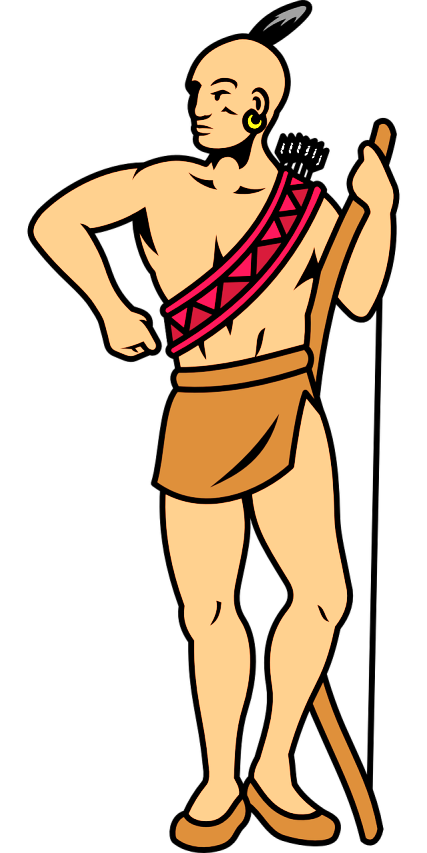 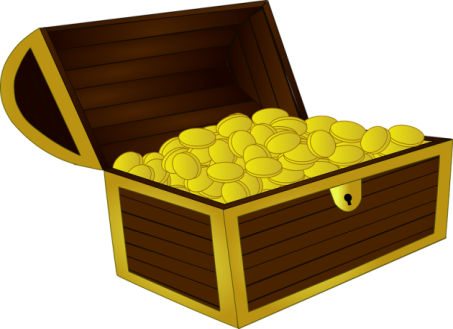 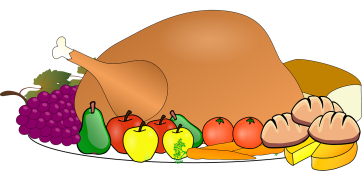 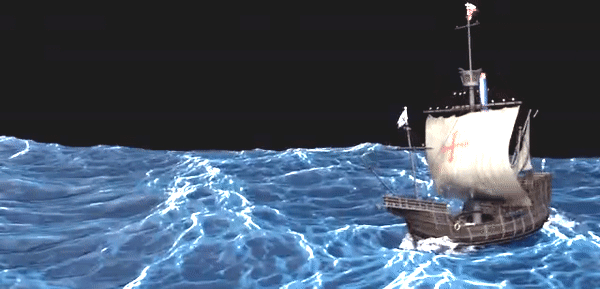 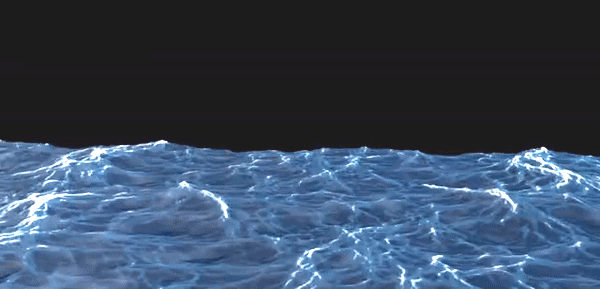 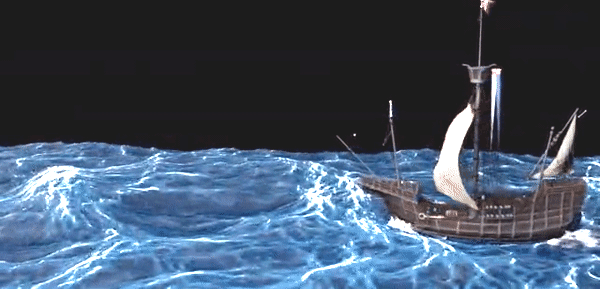 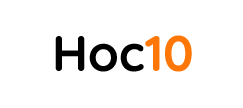 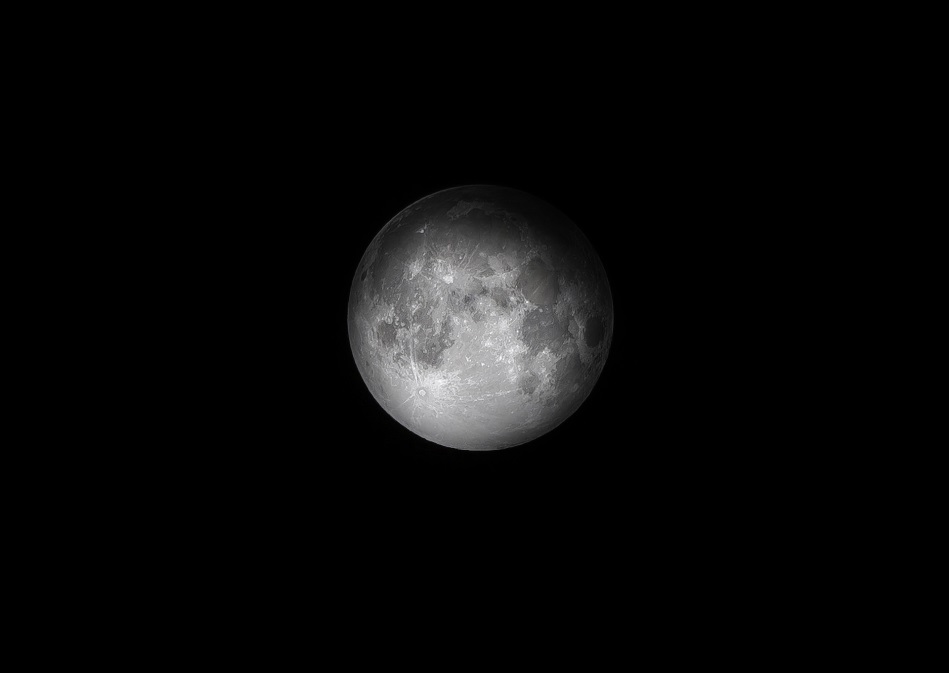 5 – 1 = 4
5 – 1 = ?
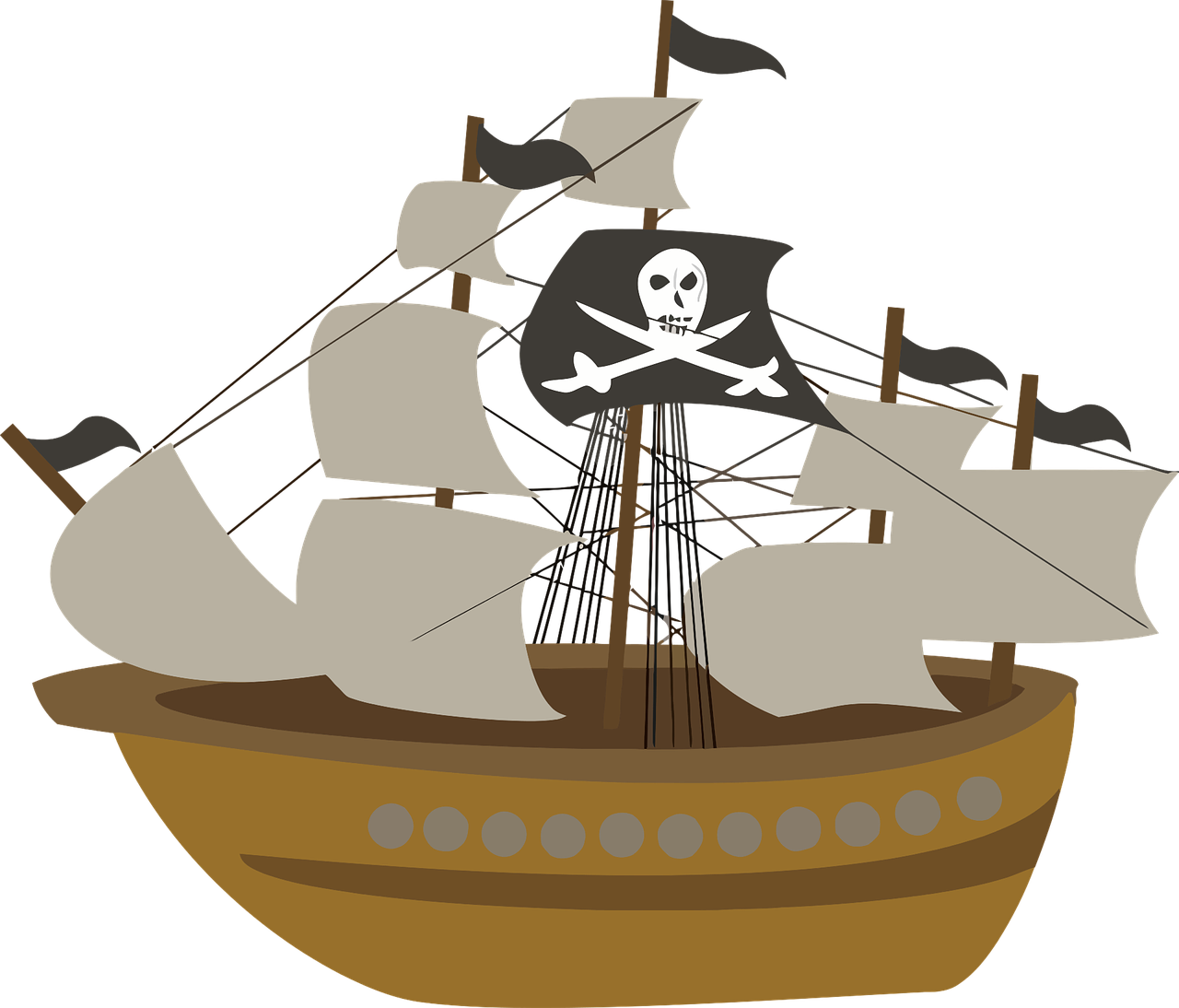 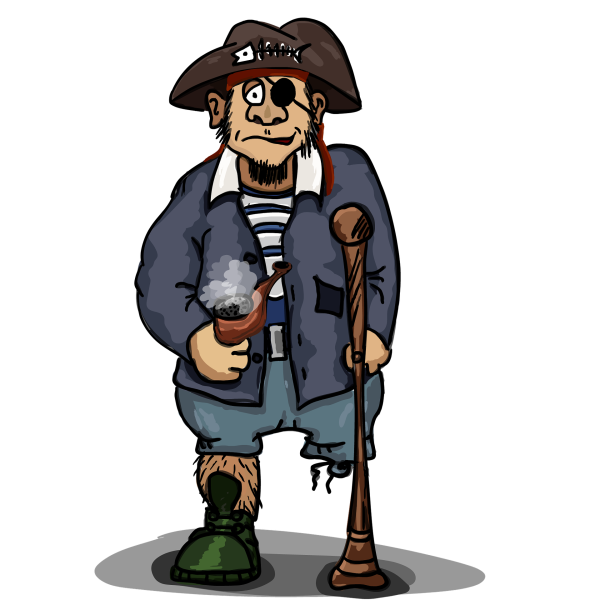 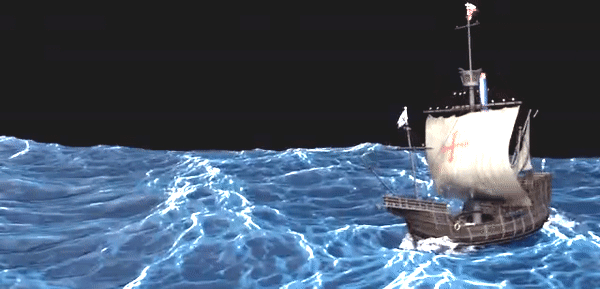 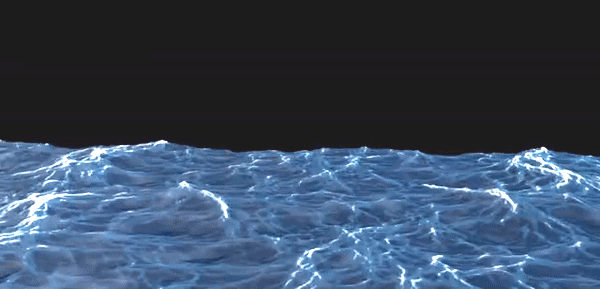 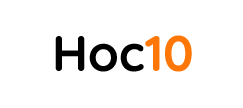 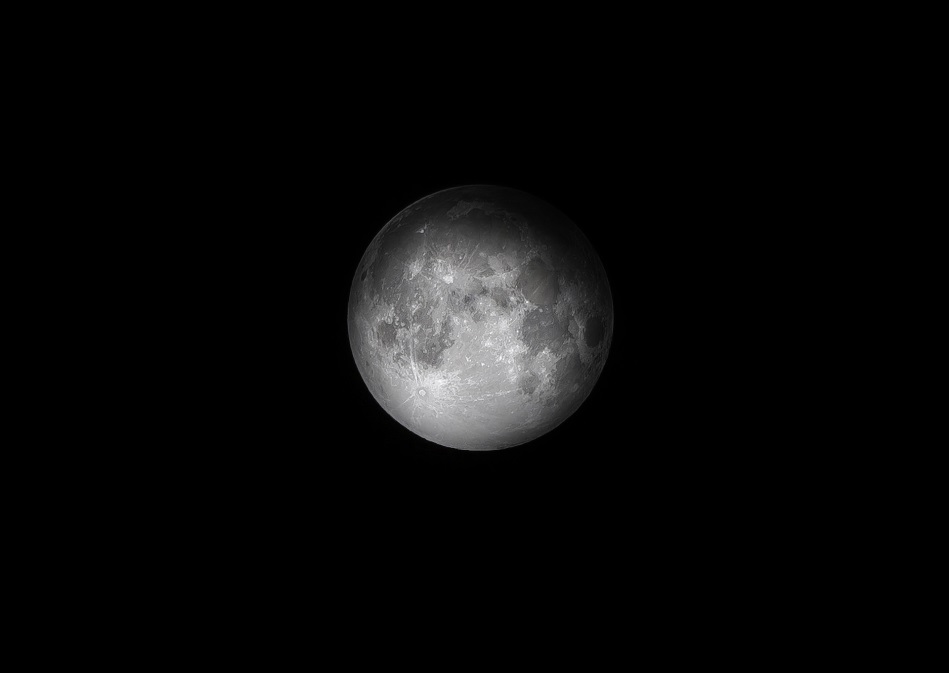 Done !!!
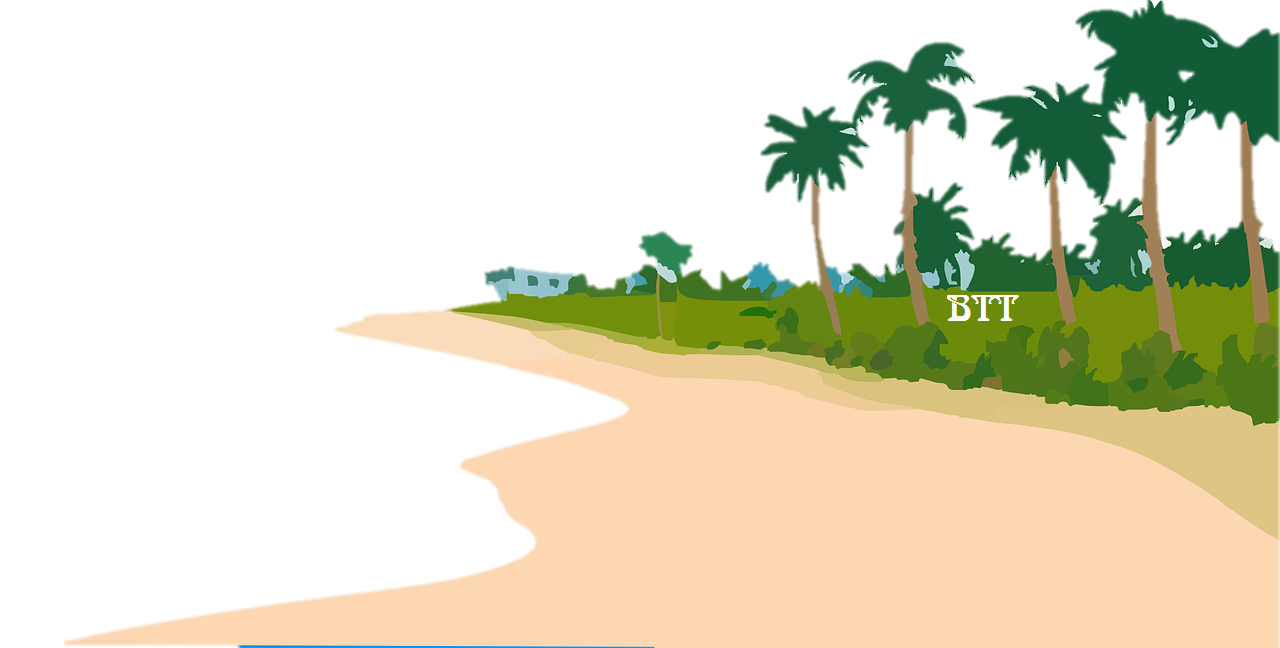 Cảm ơn các bạn nhỏ đã hỗ trợ nhé!
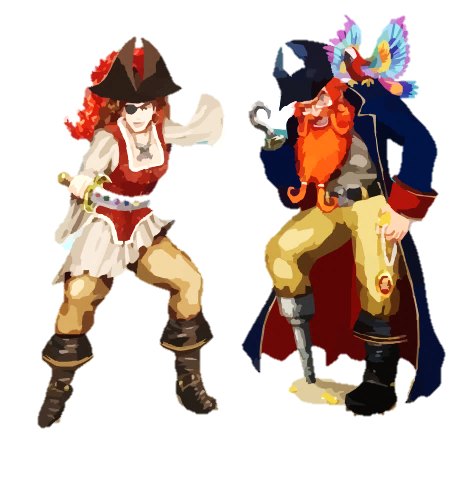 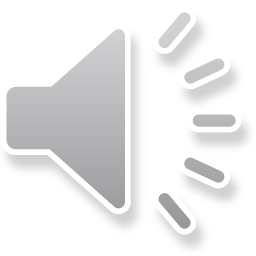 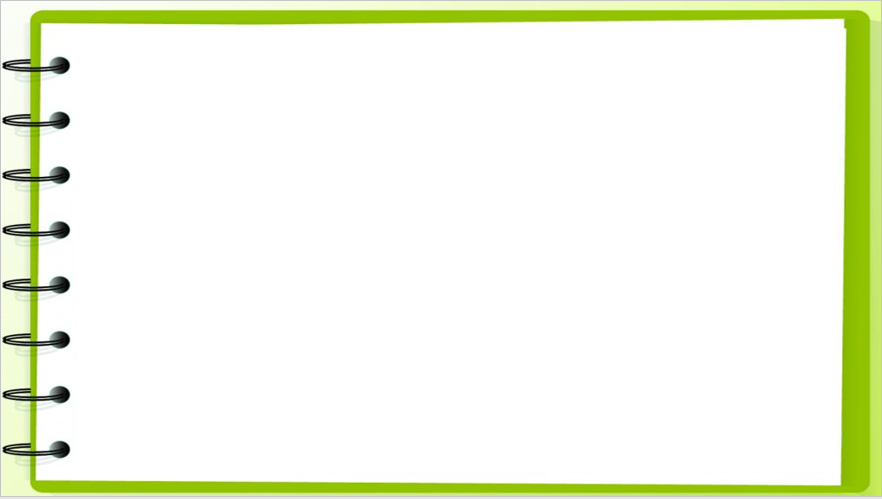 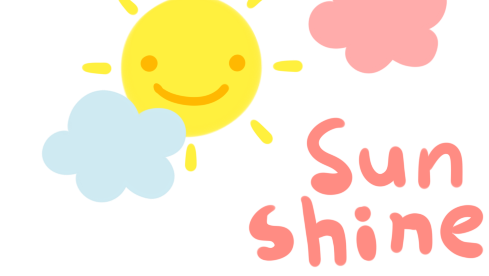 2
Tính nhẩm :
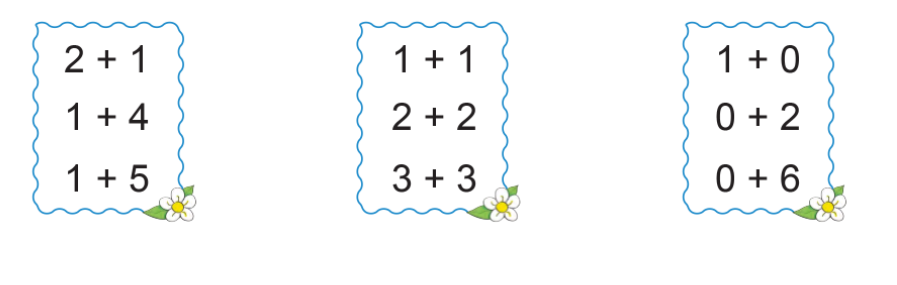 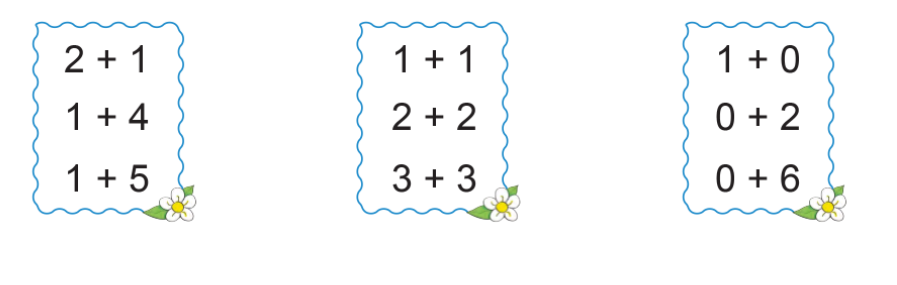 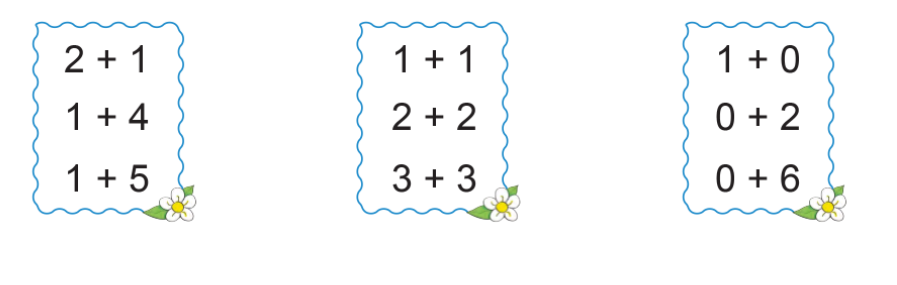 1
0
5
2 - 1 = …..
5 - 4 = …..
1
5 - 5 = …..
6 - 6 = …..
5 - 0 = …..
6 - 0 = …..
0
6
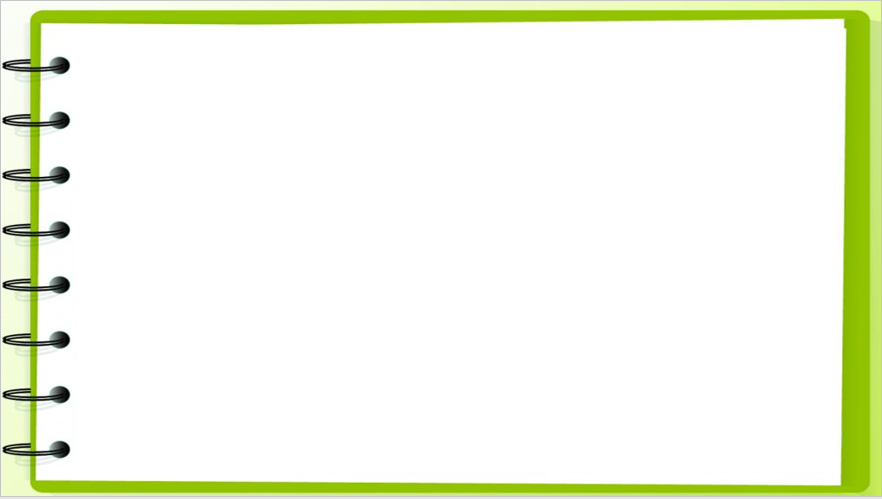 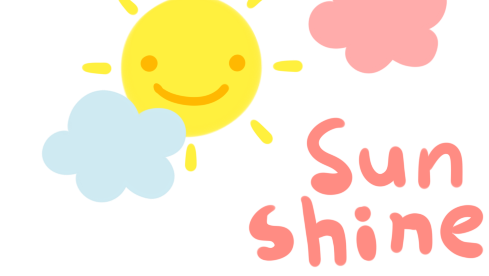 Số ?
3
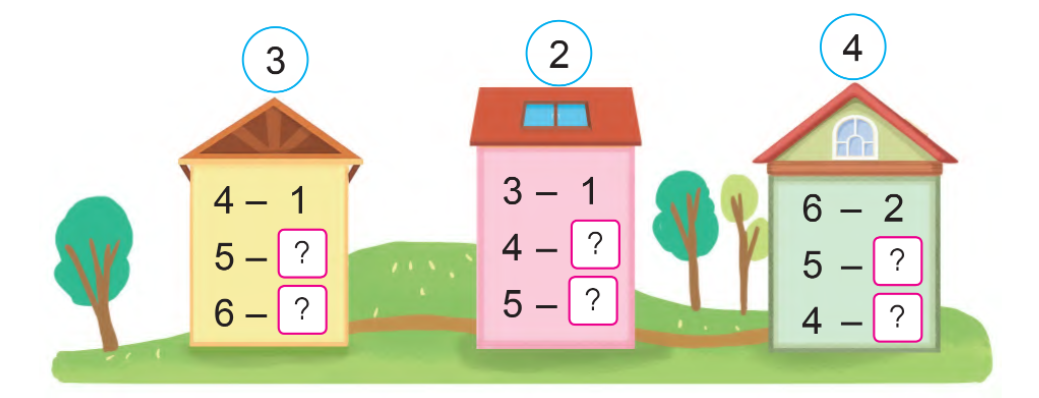 ?
2
?
2
?
1
3
?
3
?
4
?
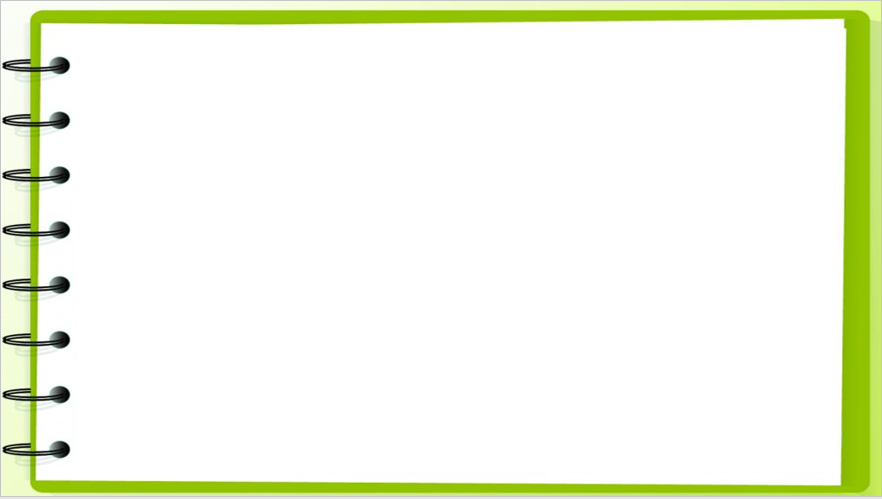 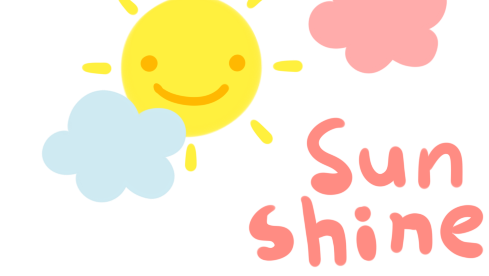 4
Số ?
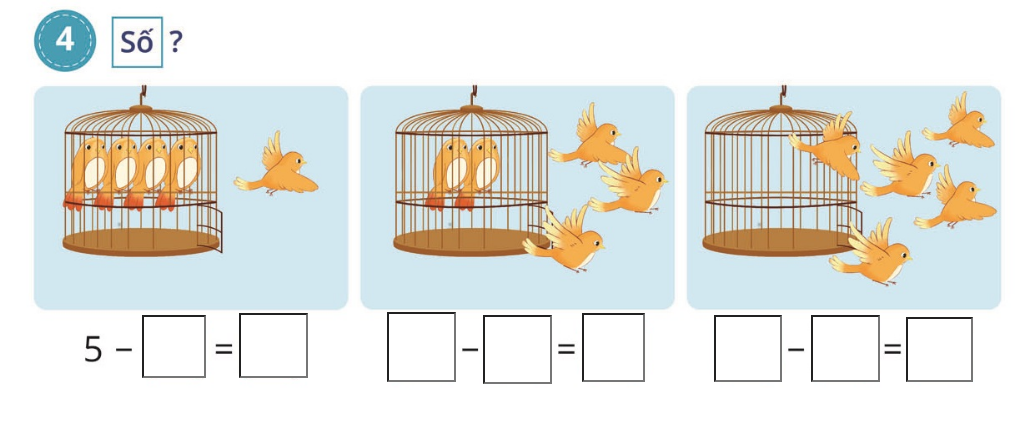 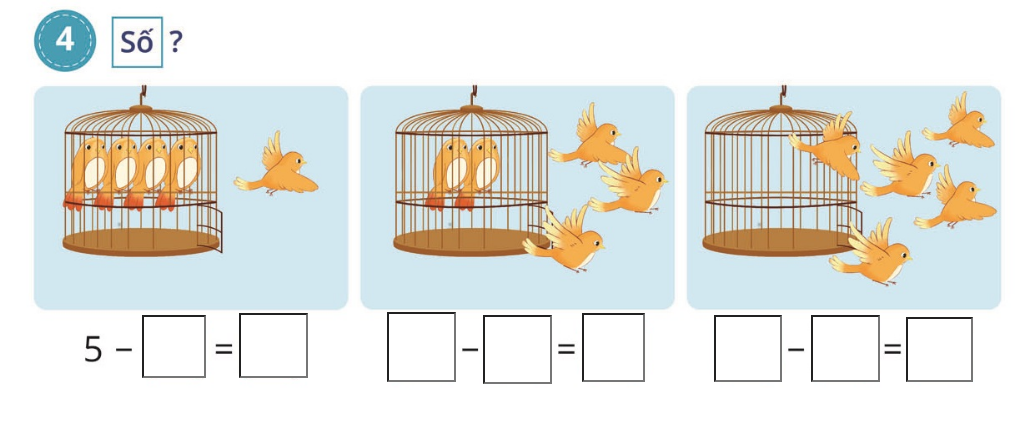 -       =
-      =
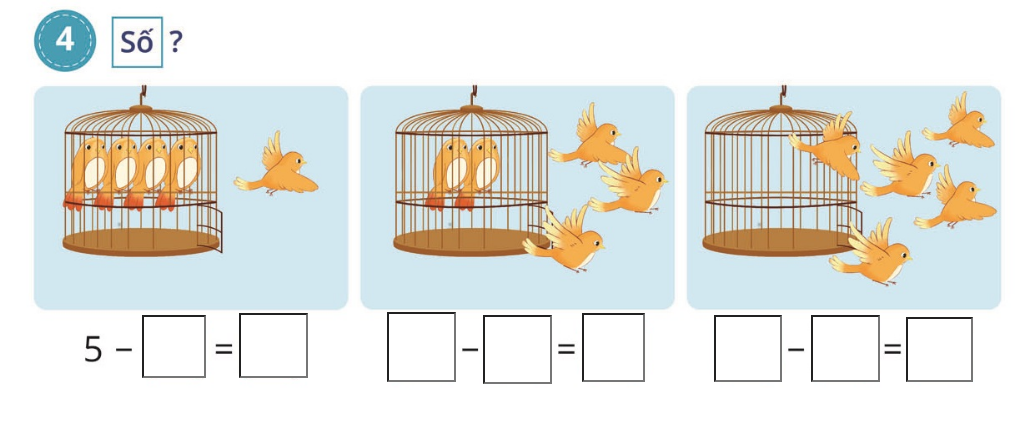 2
5
3
?
?
?
5 -     =
5
0
5
?
?
?
1
4
?
?
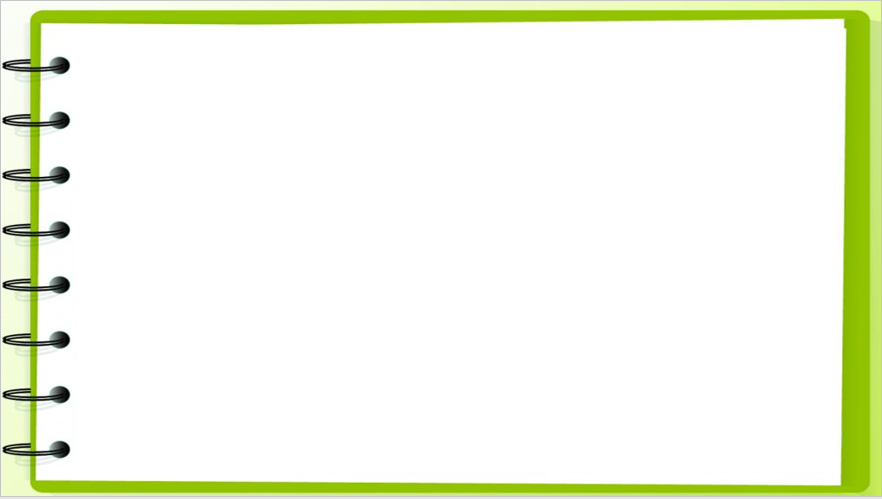 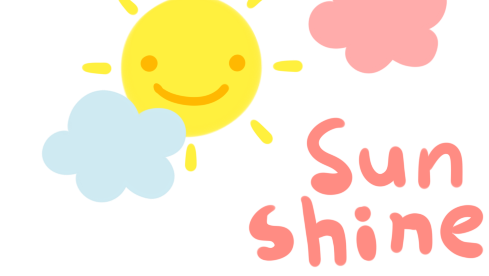 Xem tranh rồi nêu các phép trừ thích hợp :
5
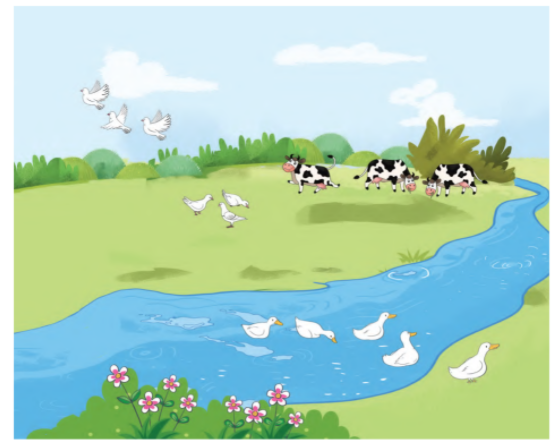 3 - 1 = 2
5 - 1 = 4
6 - 3 = 3